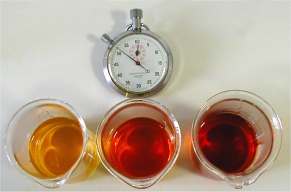 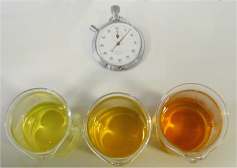 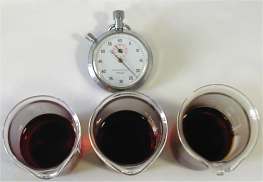 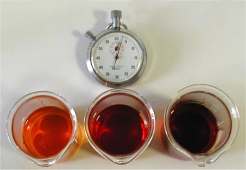 Source : http://e.m.c.2.free.fr/facteurs-cinetiques.htm
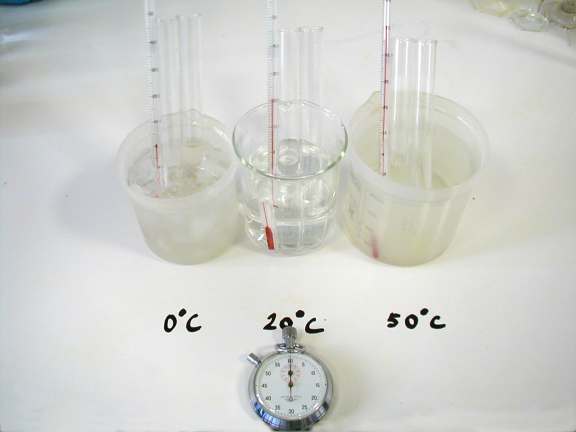 10 mL d'eau oxygénée acidifiée, c=0,06 mol.L-1 
+ 5 mL de solution d'ions iodure I-, c=0,4 mol.L-1.
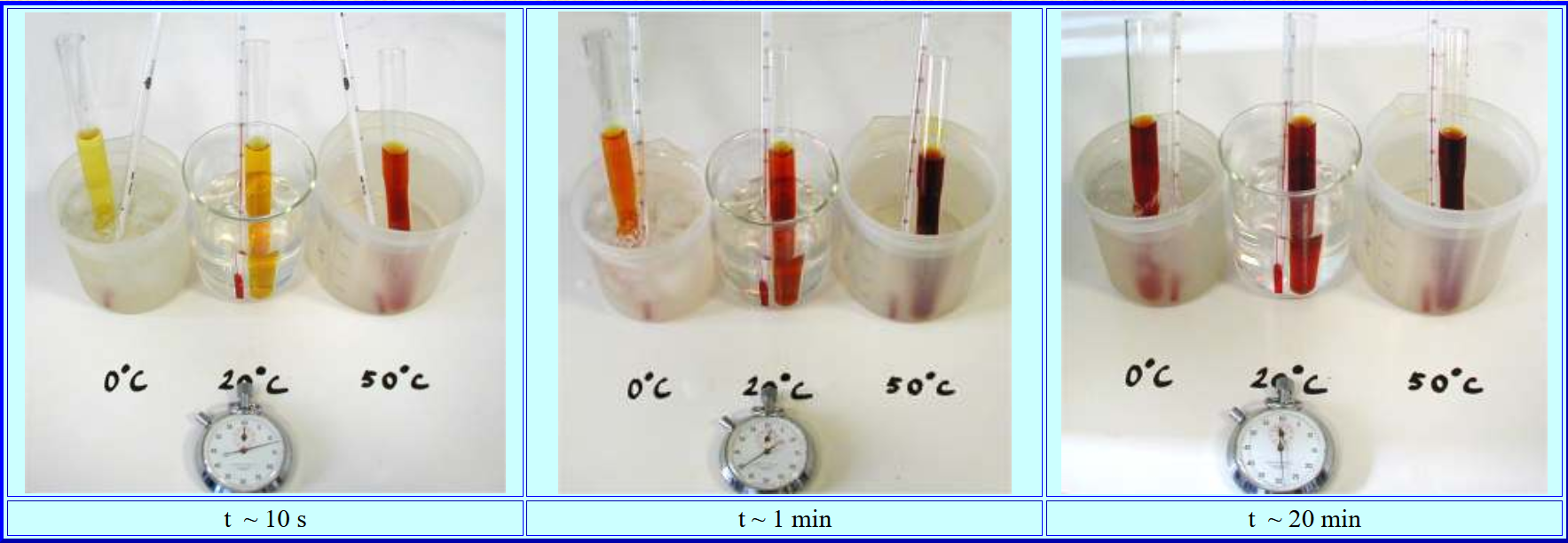 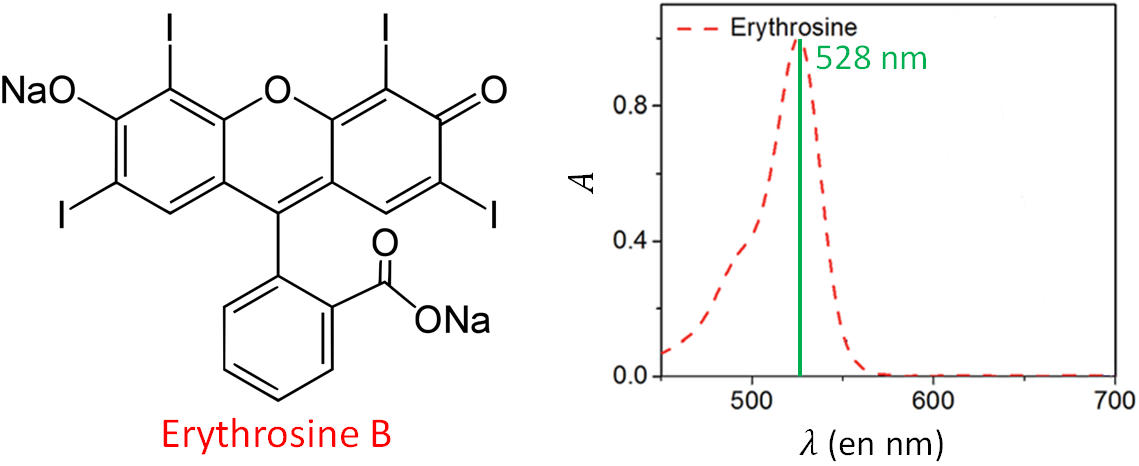 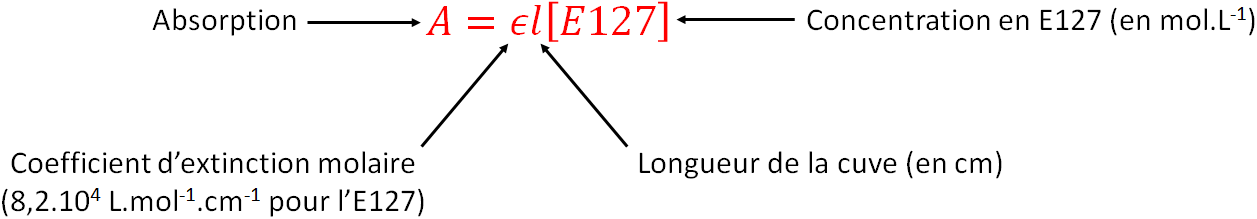 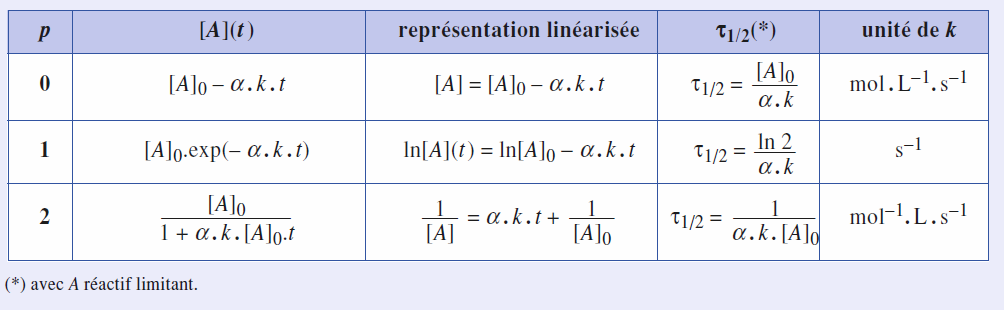 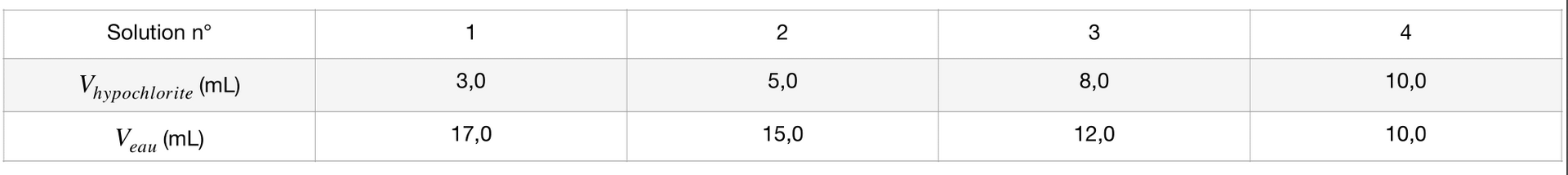 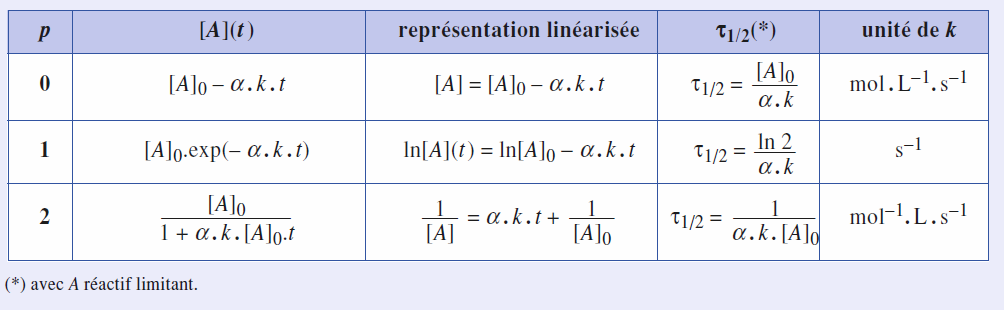 Amorçage: réaction rapide (non homogène) de coloration
incolore		                  bleu
		bleu de méthylène
Réaction d’intérêt: décoloration du bleu de méthylène en milieu homogène, basique
glucose                     bleu                                            acide gluconique      incolore
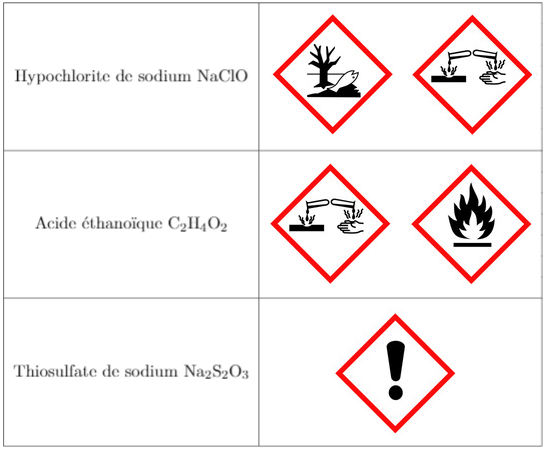 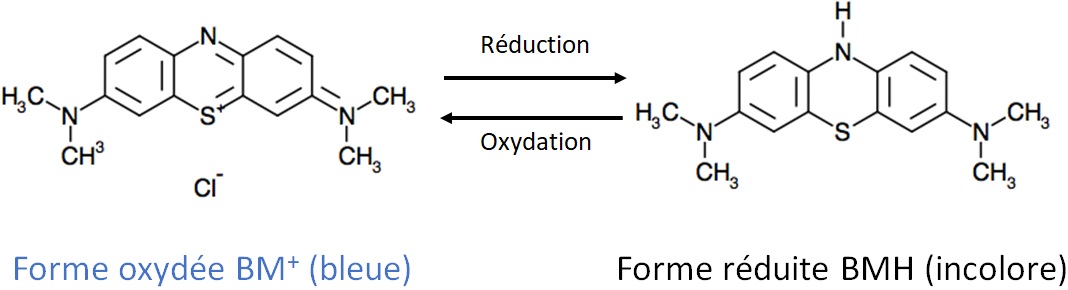 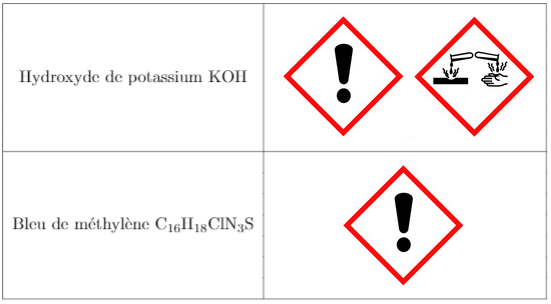 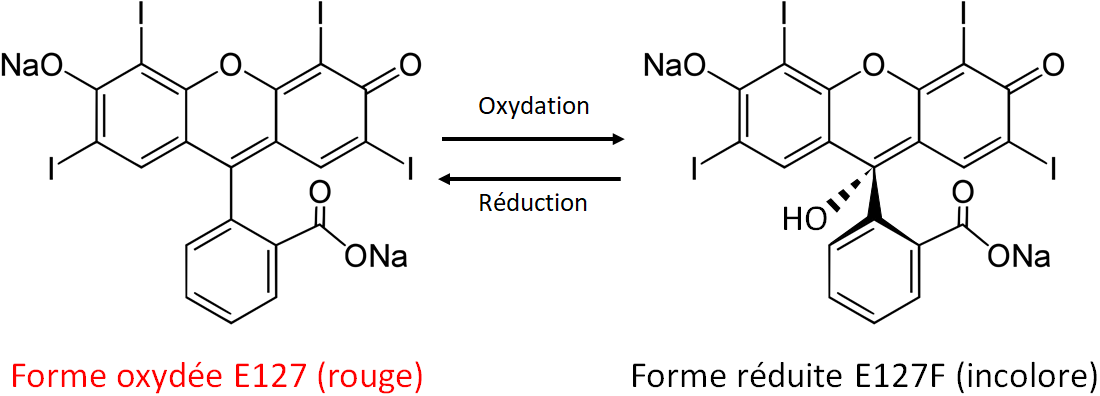